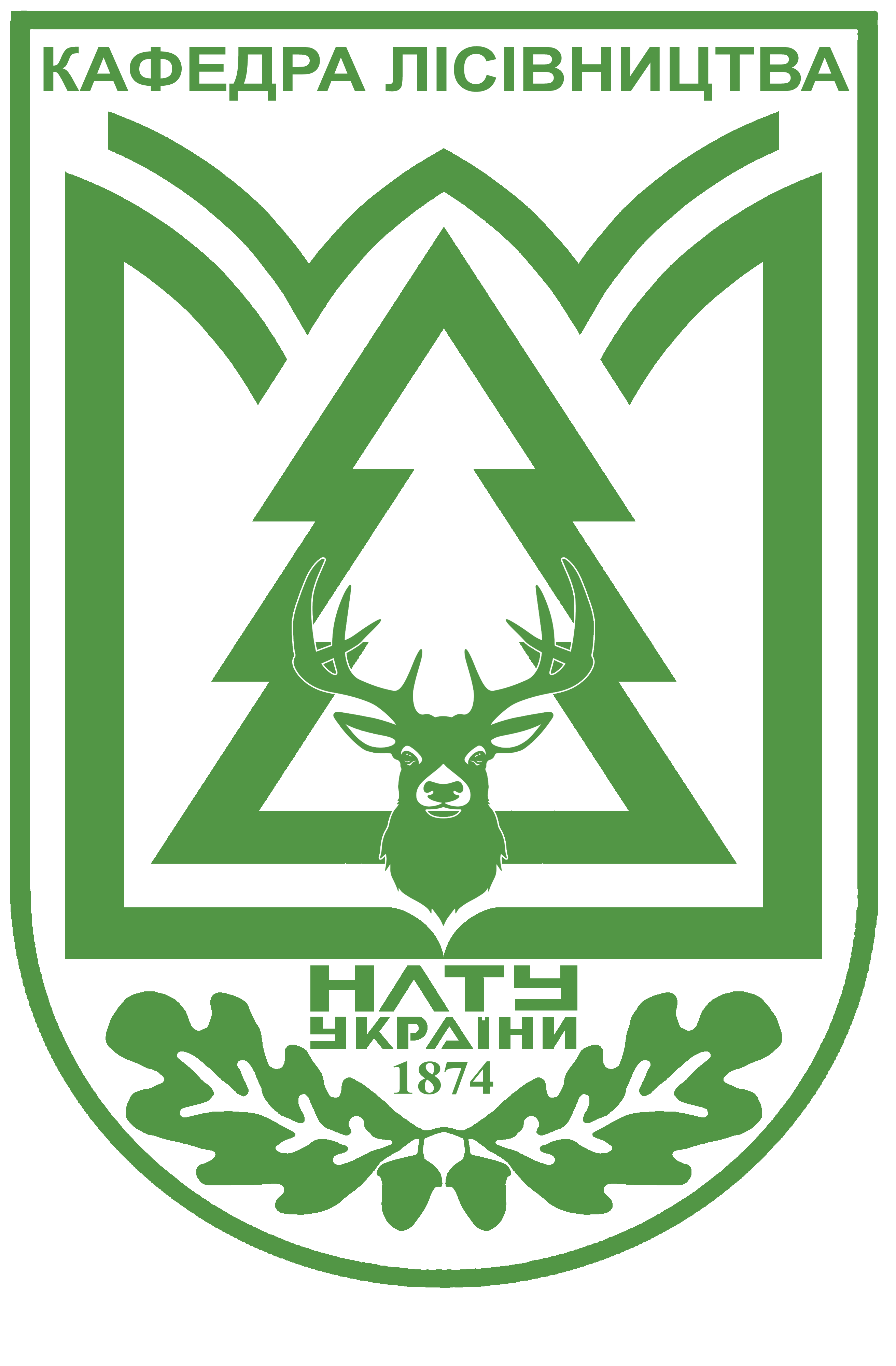 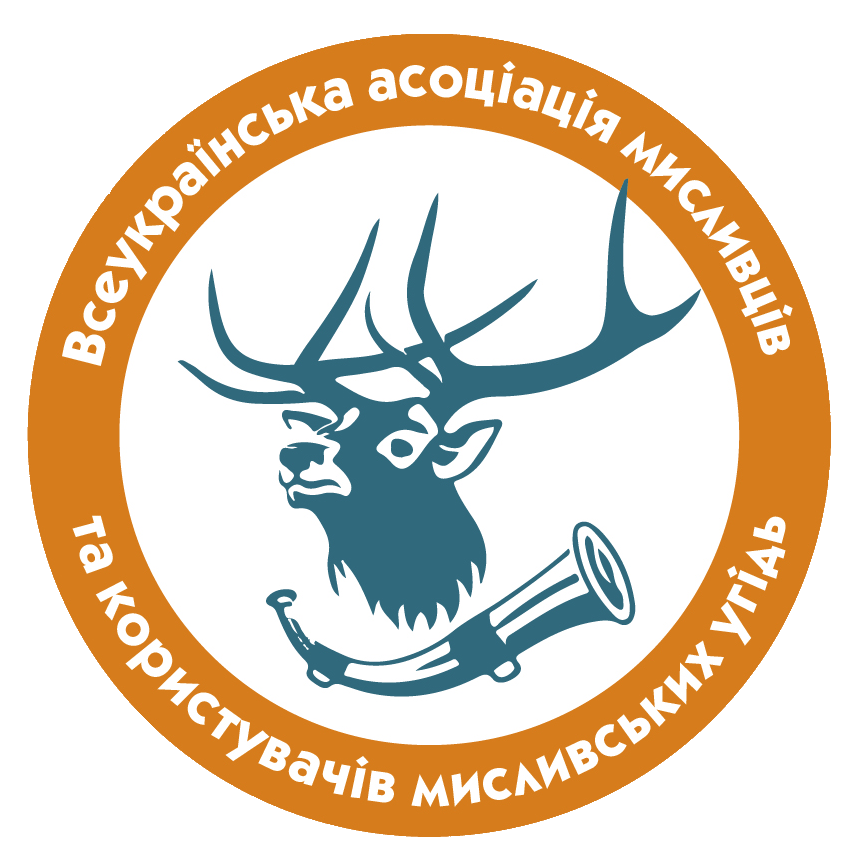 Європейський досвід 
ведення мисливського господарства
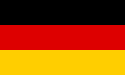 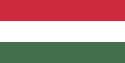 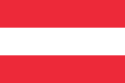 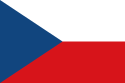 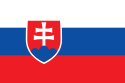 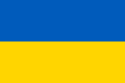 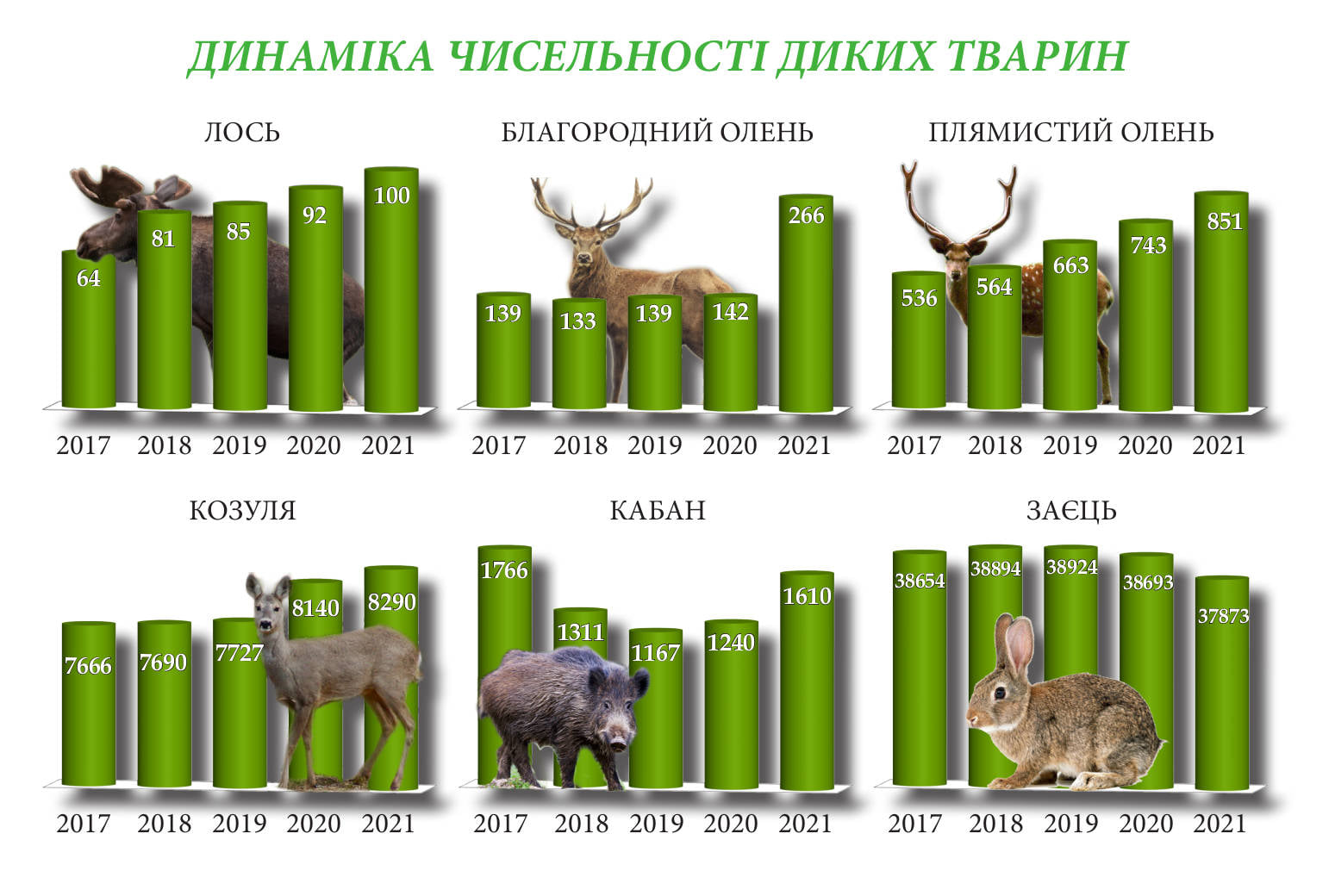 « … чужому навчаймося і свого не цураймося …» 
Т.Г. Шевченко
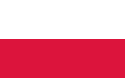 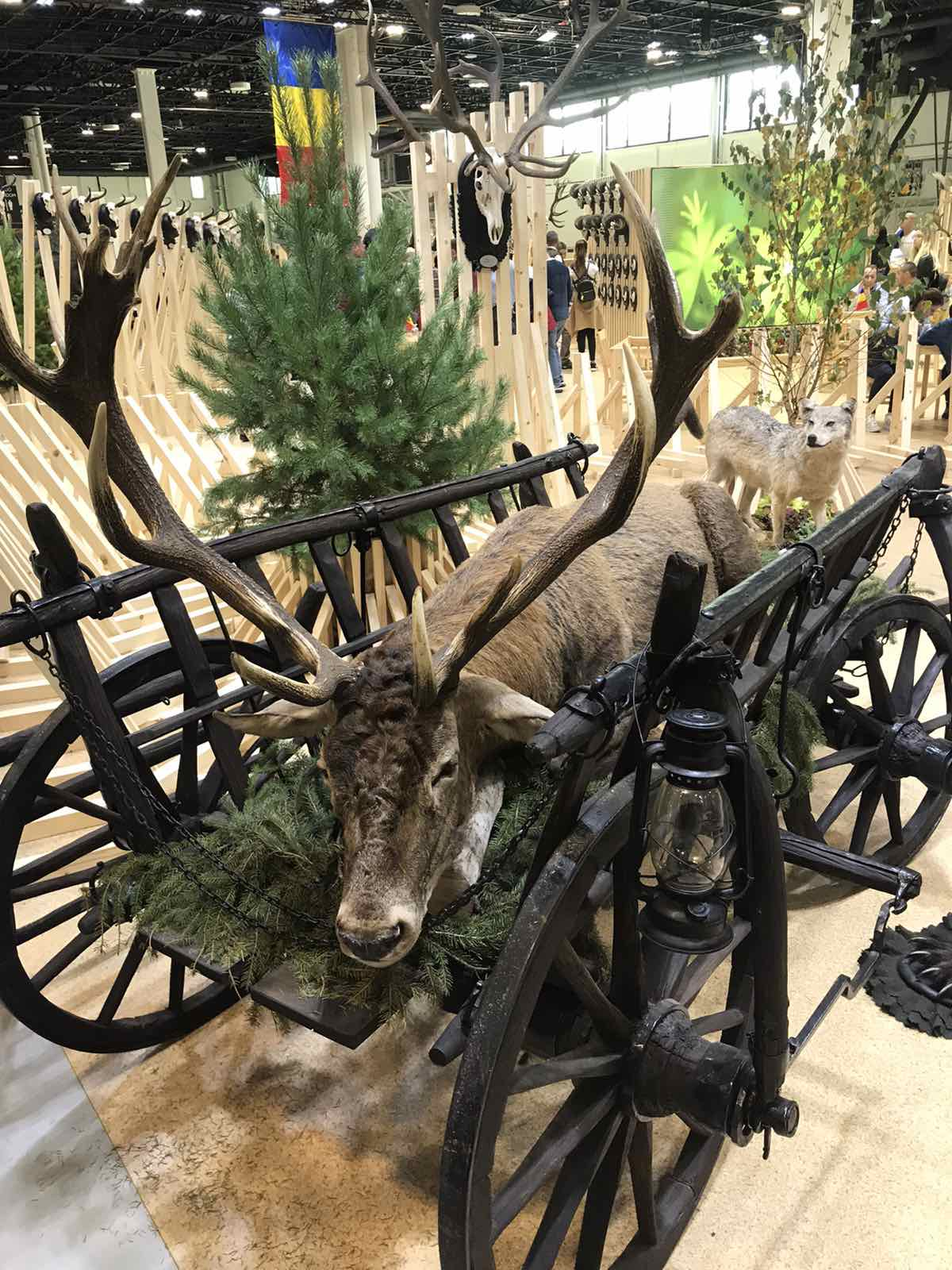 Директор Львівського обласного 
відокремленого підрозділу ГС «ВАМКМУ»,  
канд. с.-г. наук, доц. каф. лісівництва НЛТУ України 
Іван Делеган
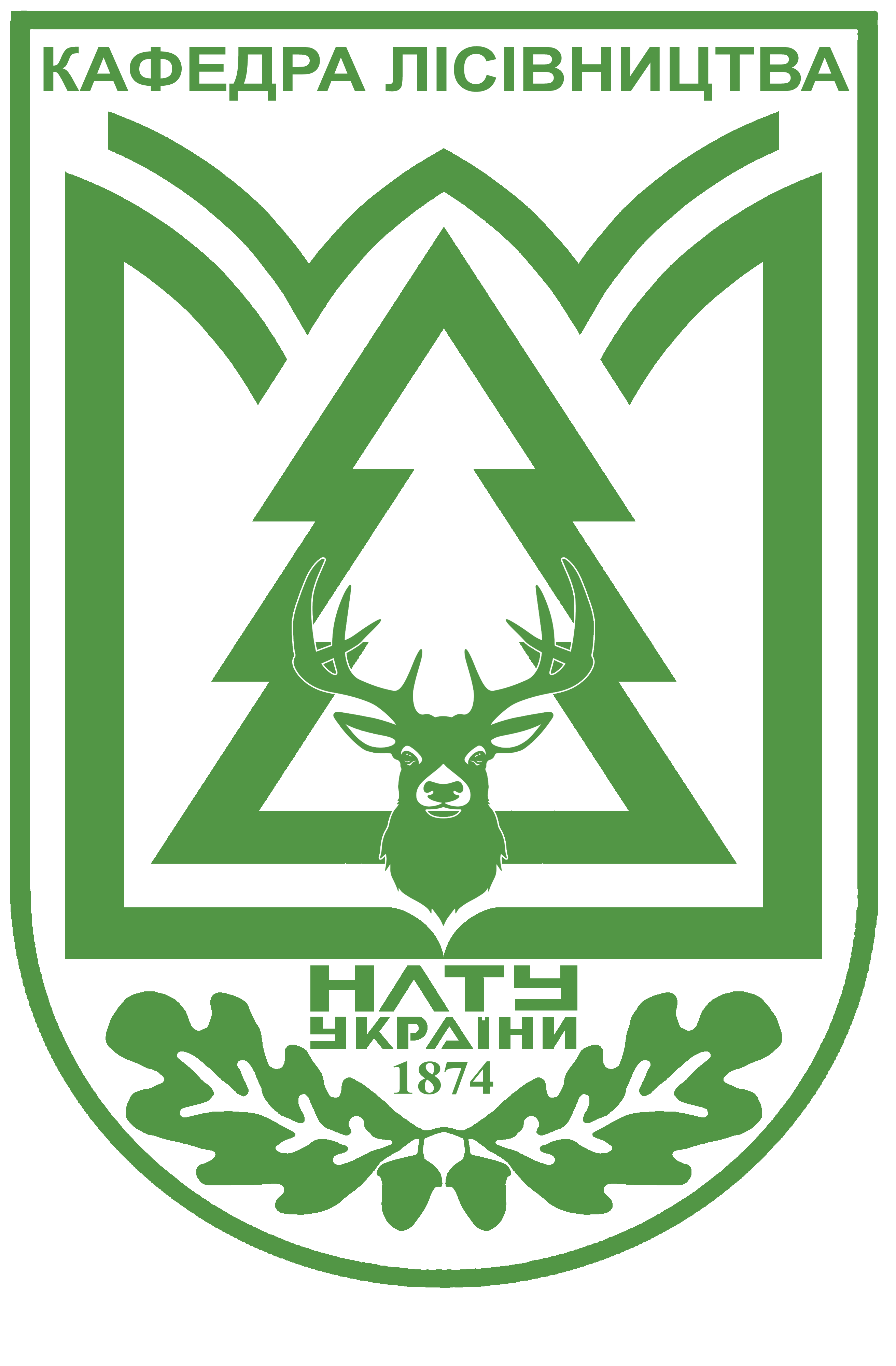 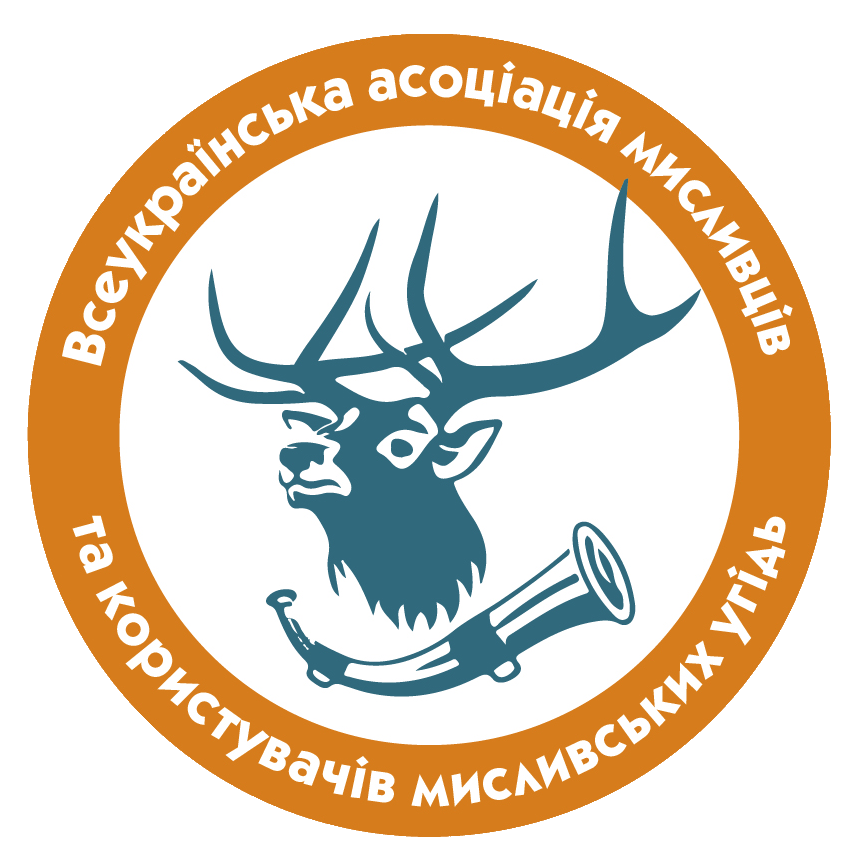 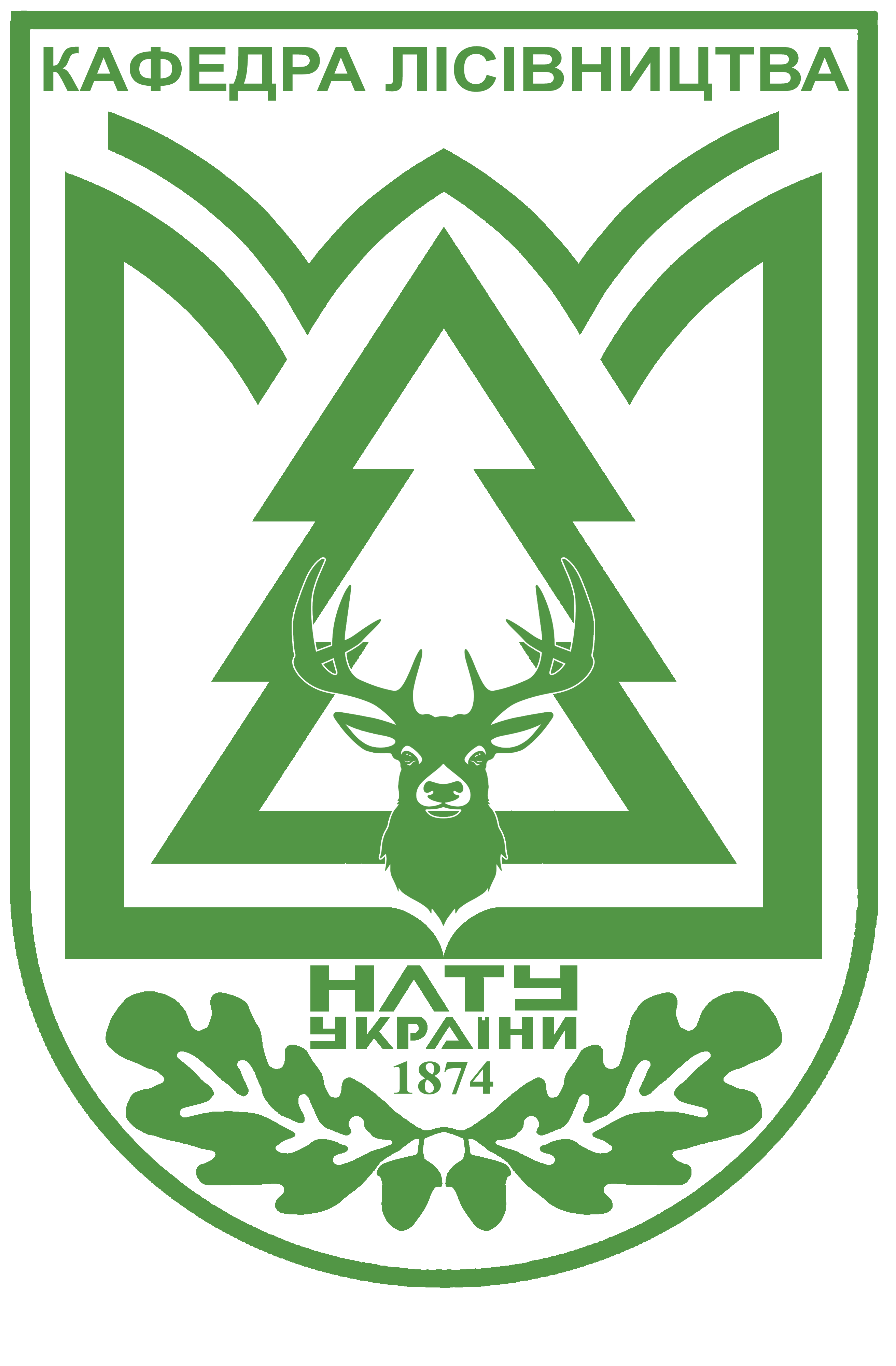 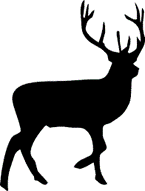 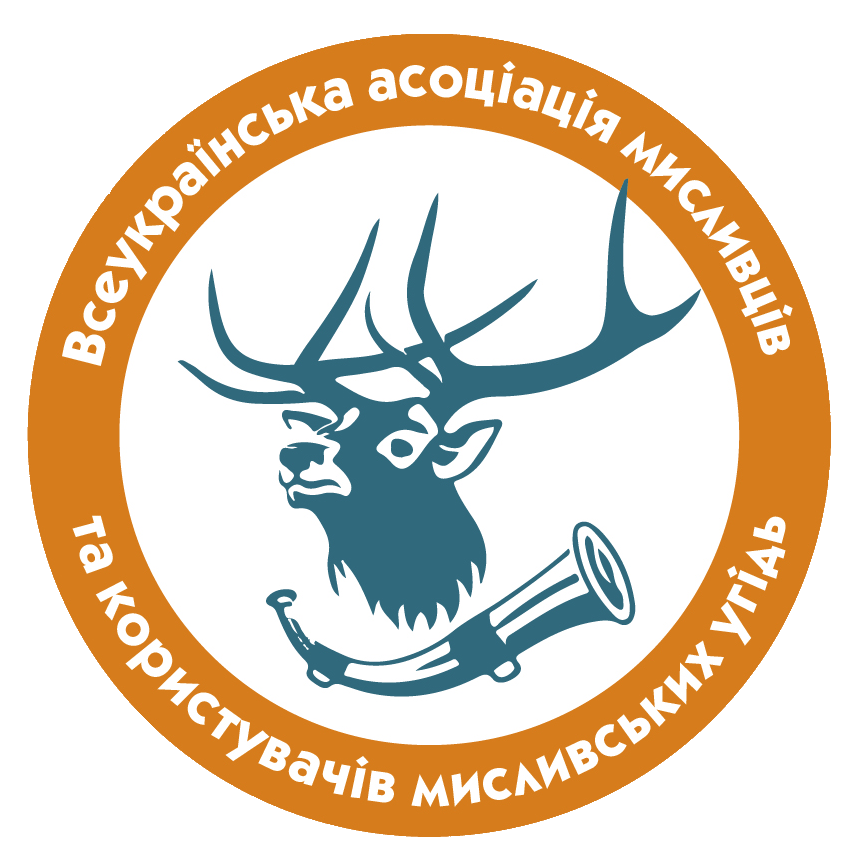 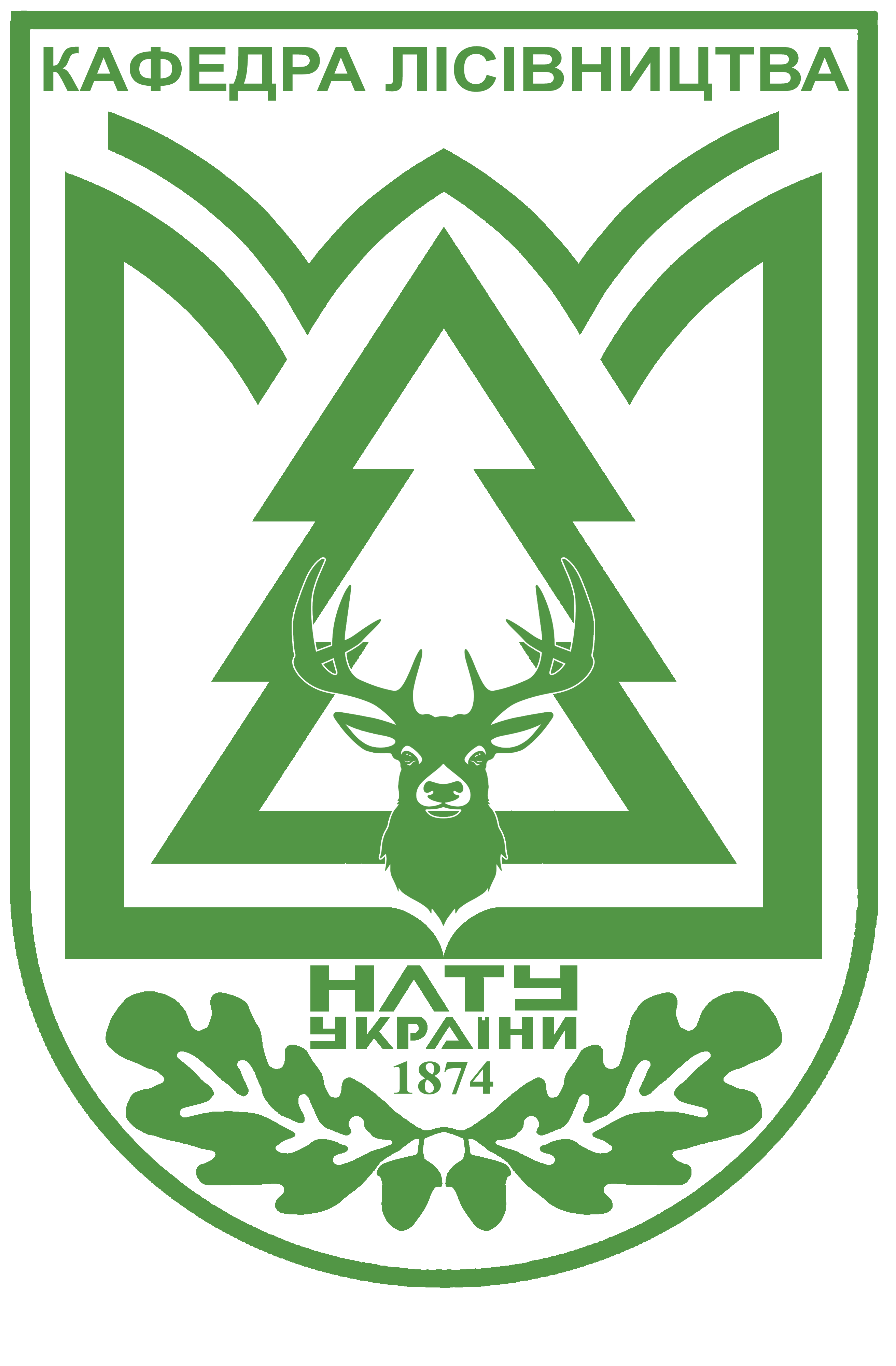 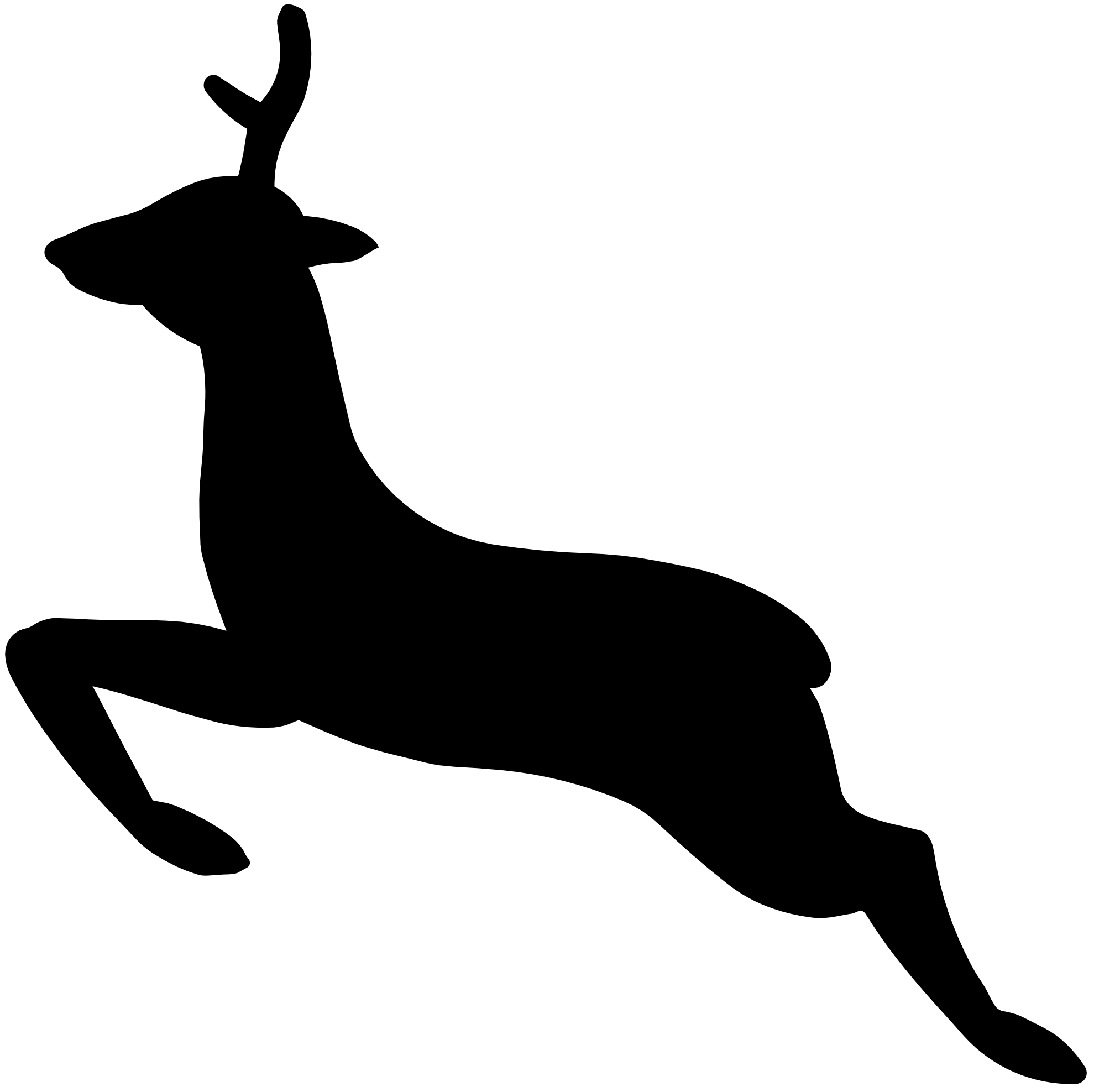 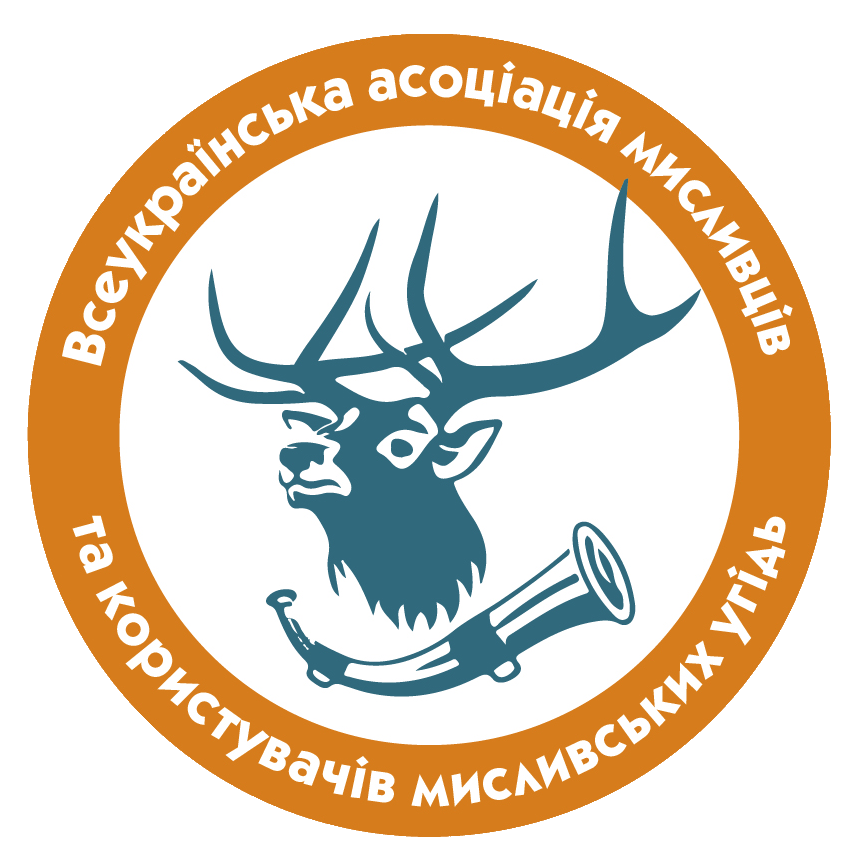 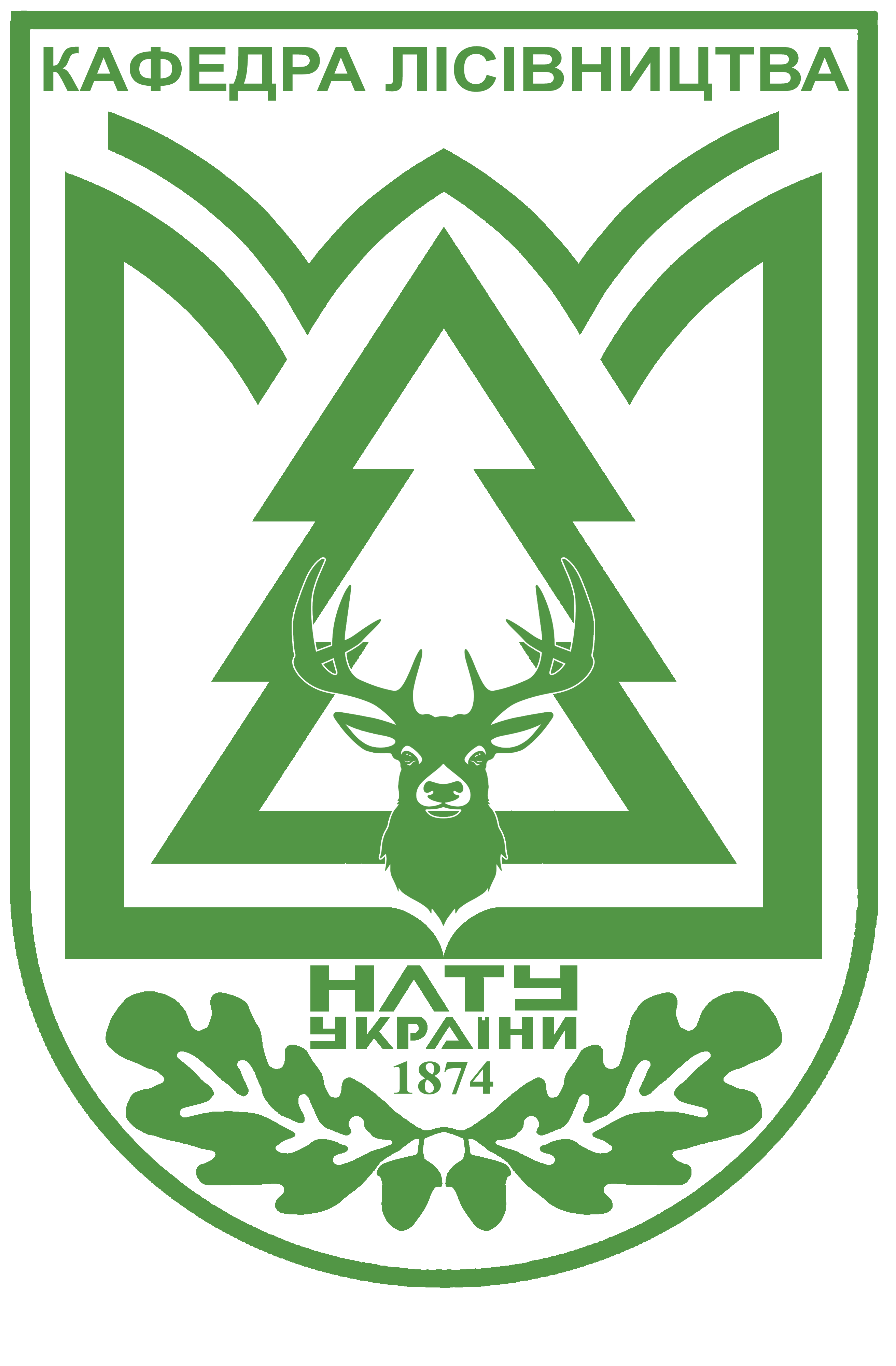 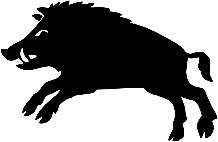 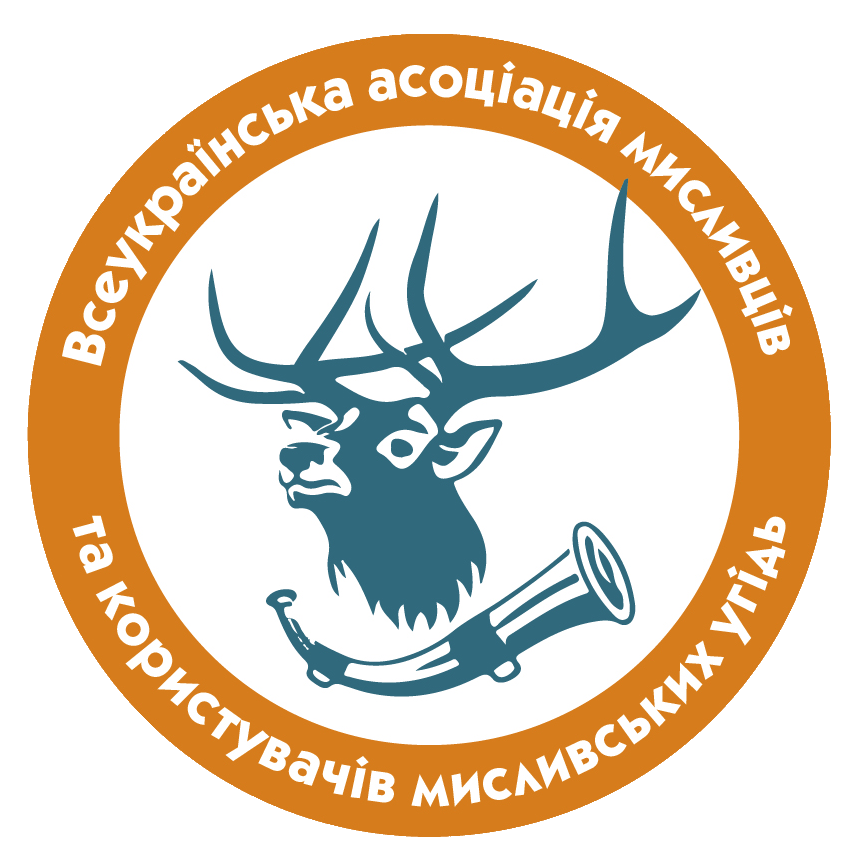 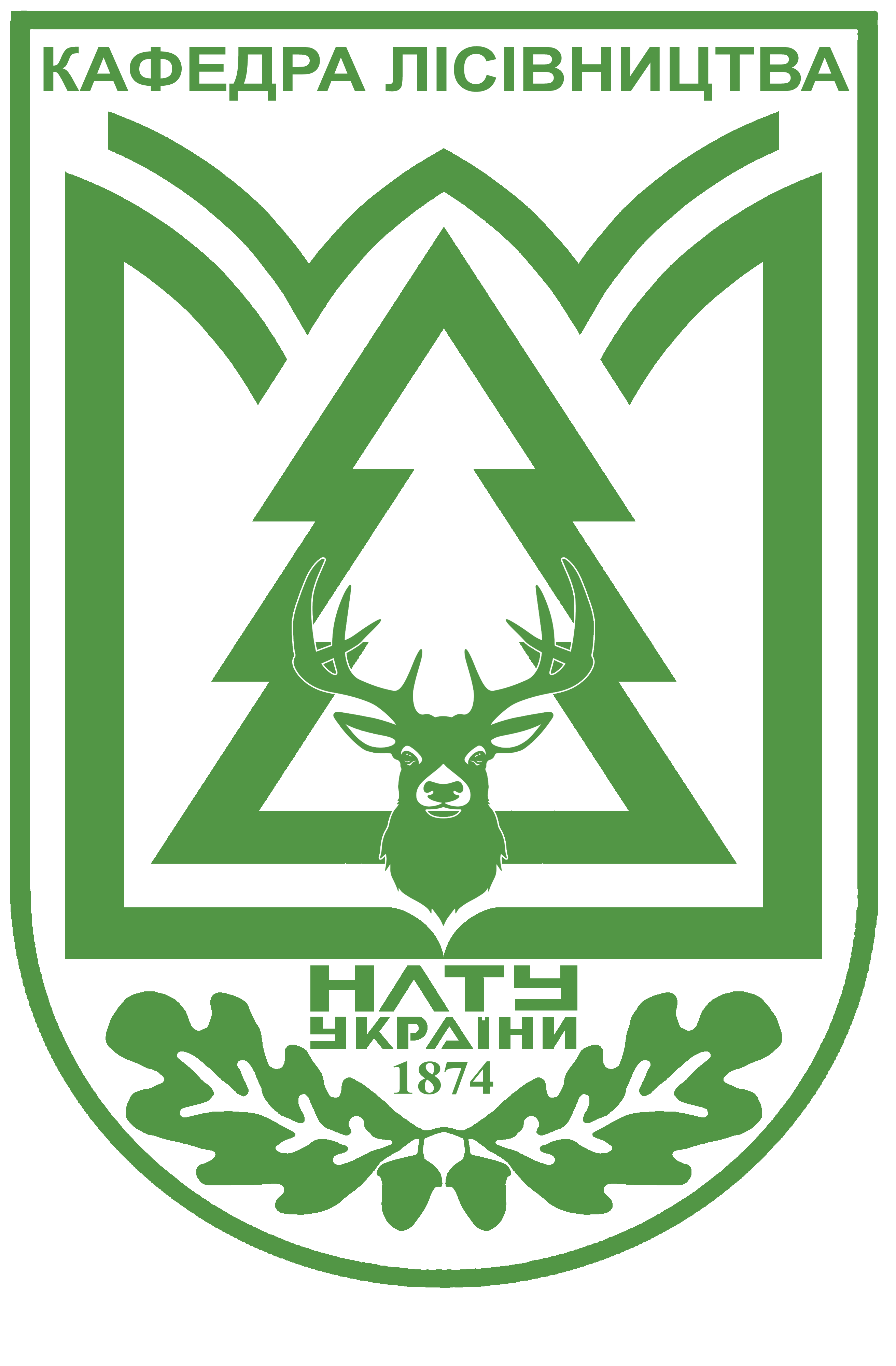 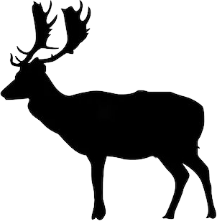 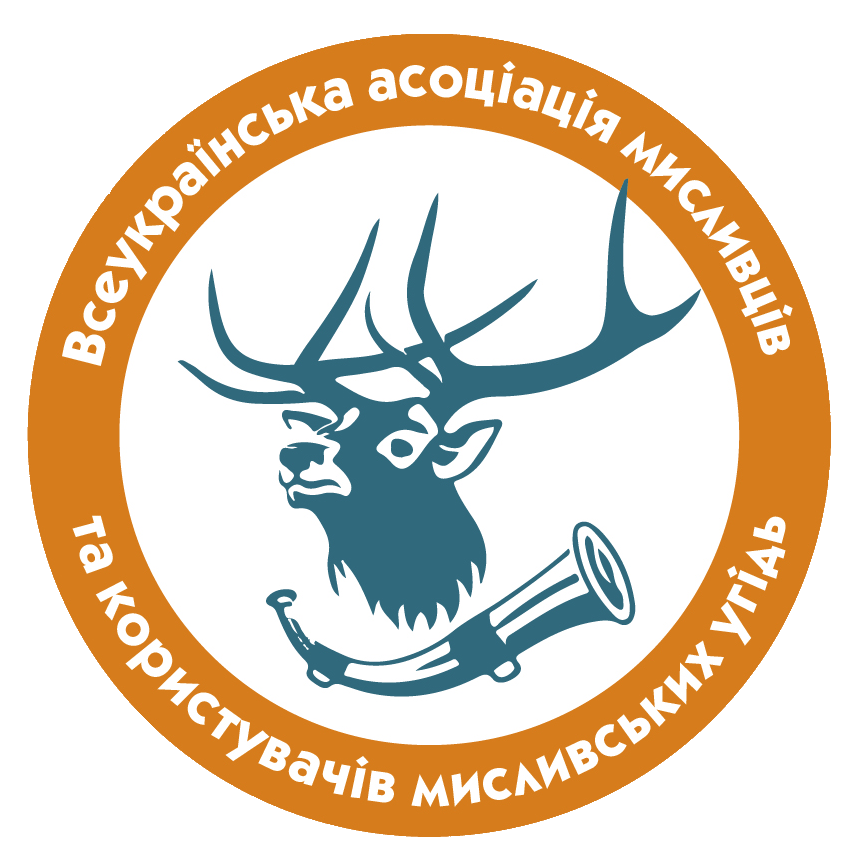 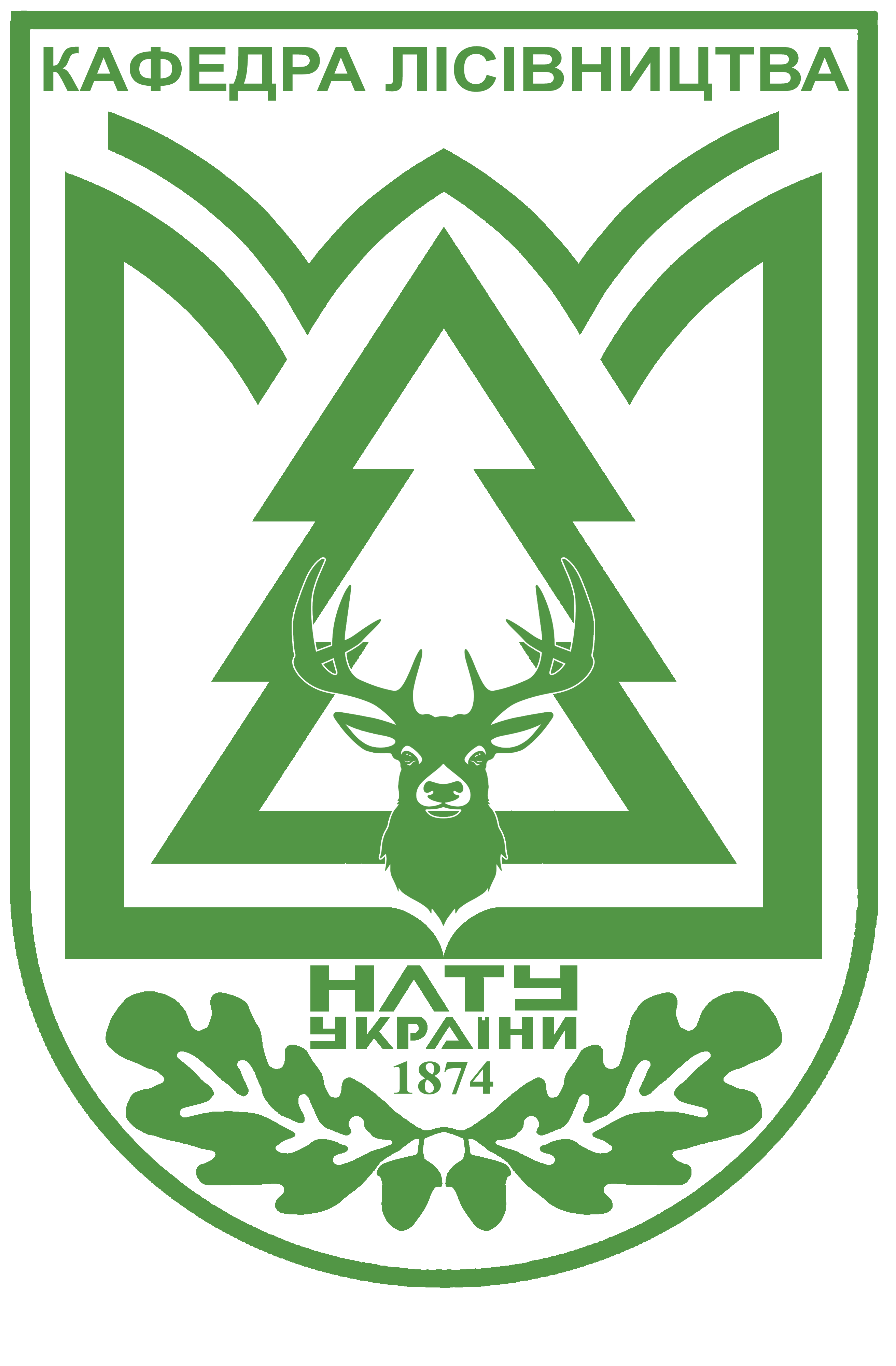 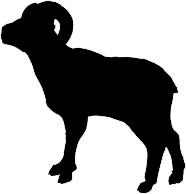 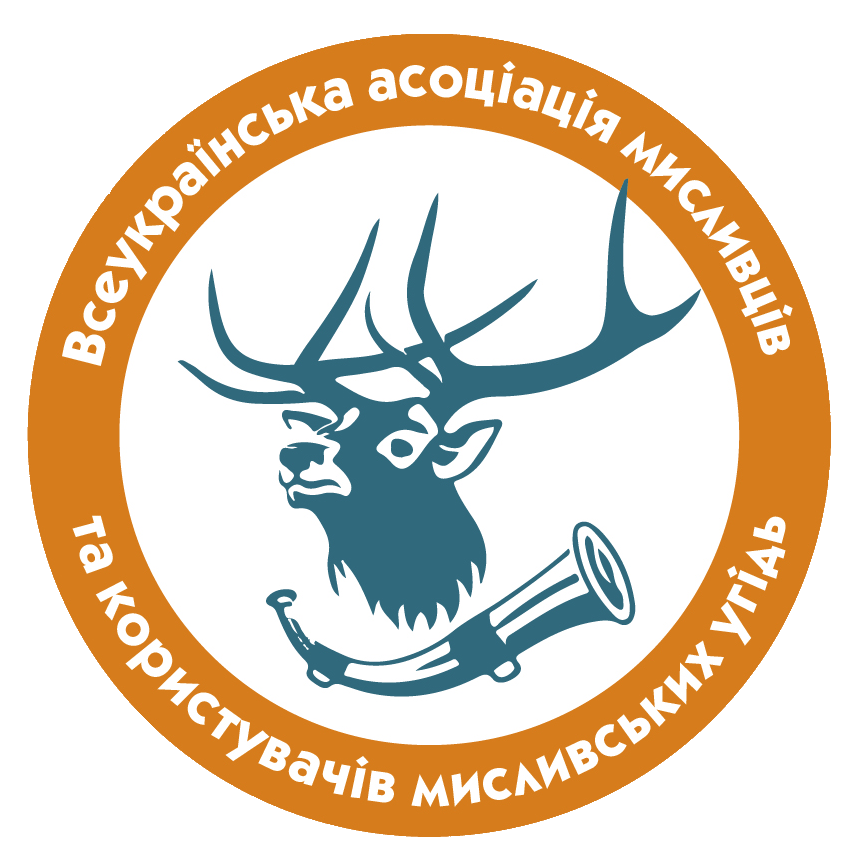 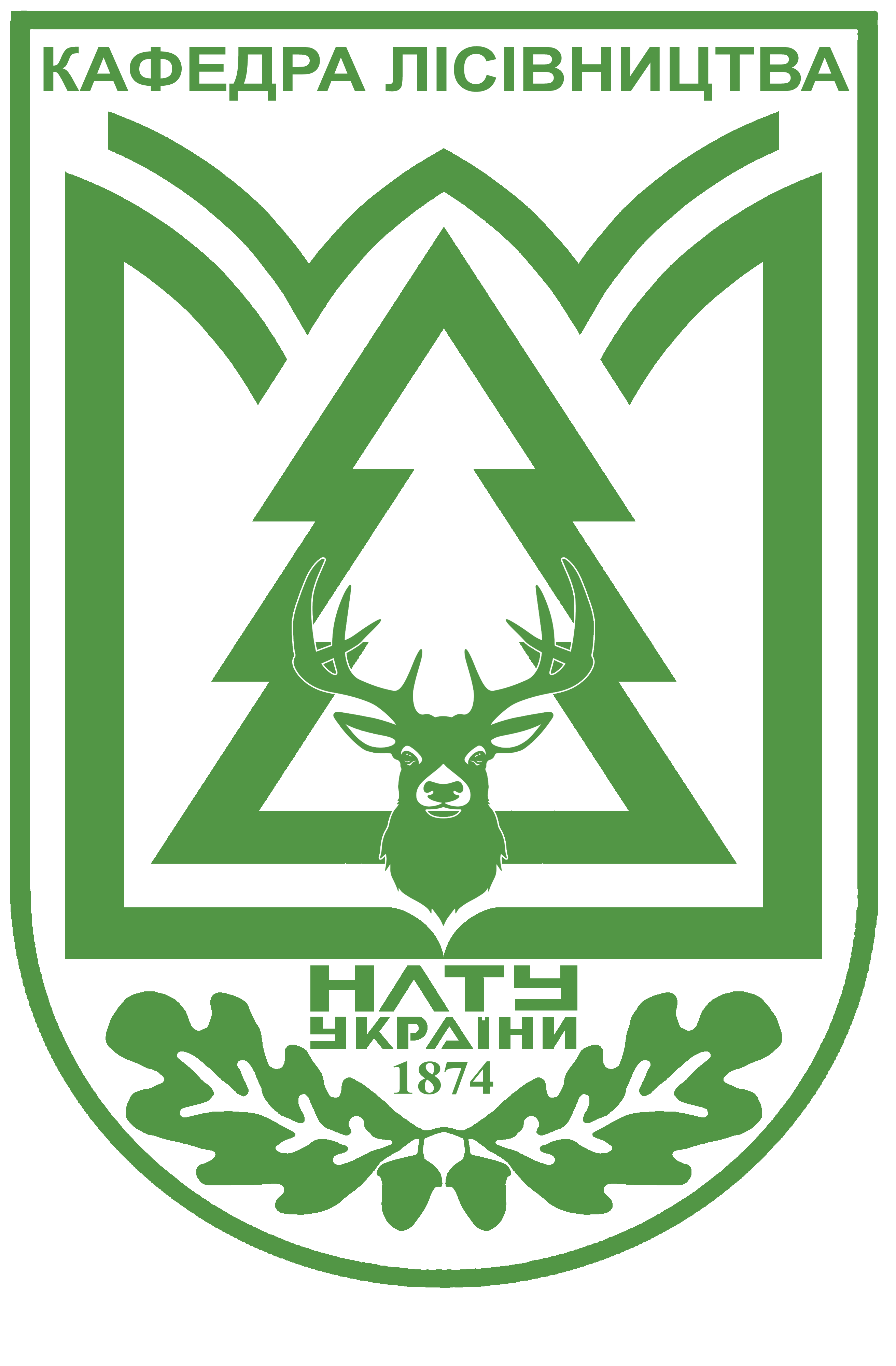 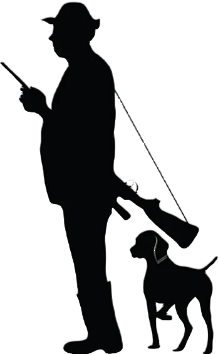 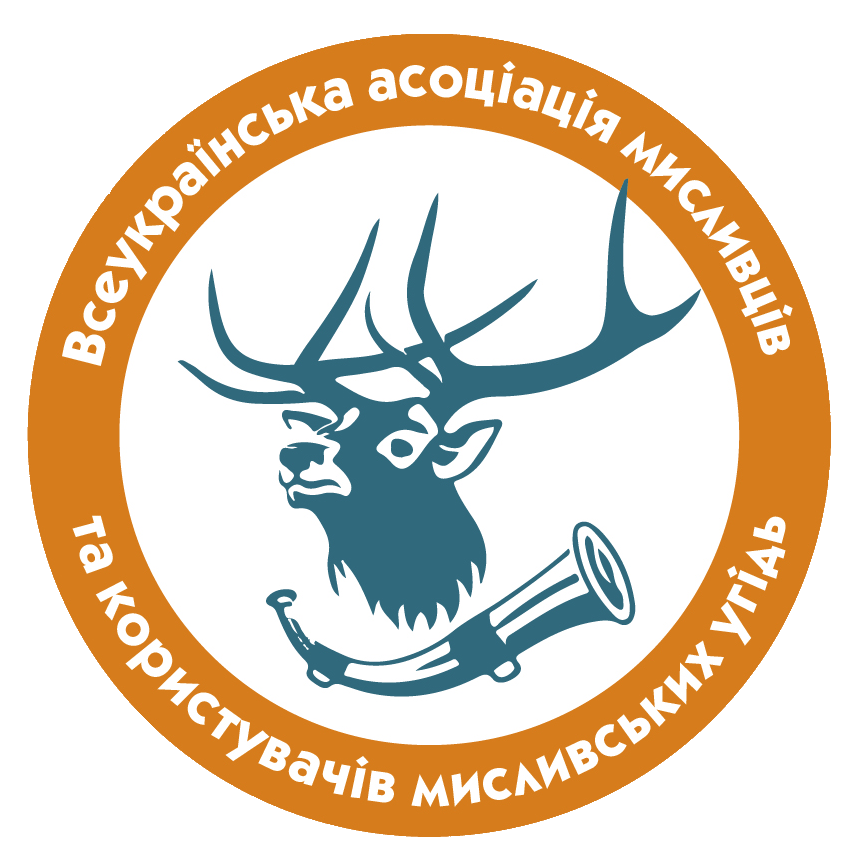 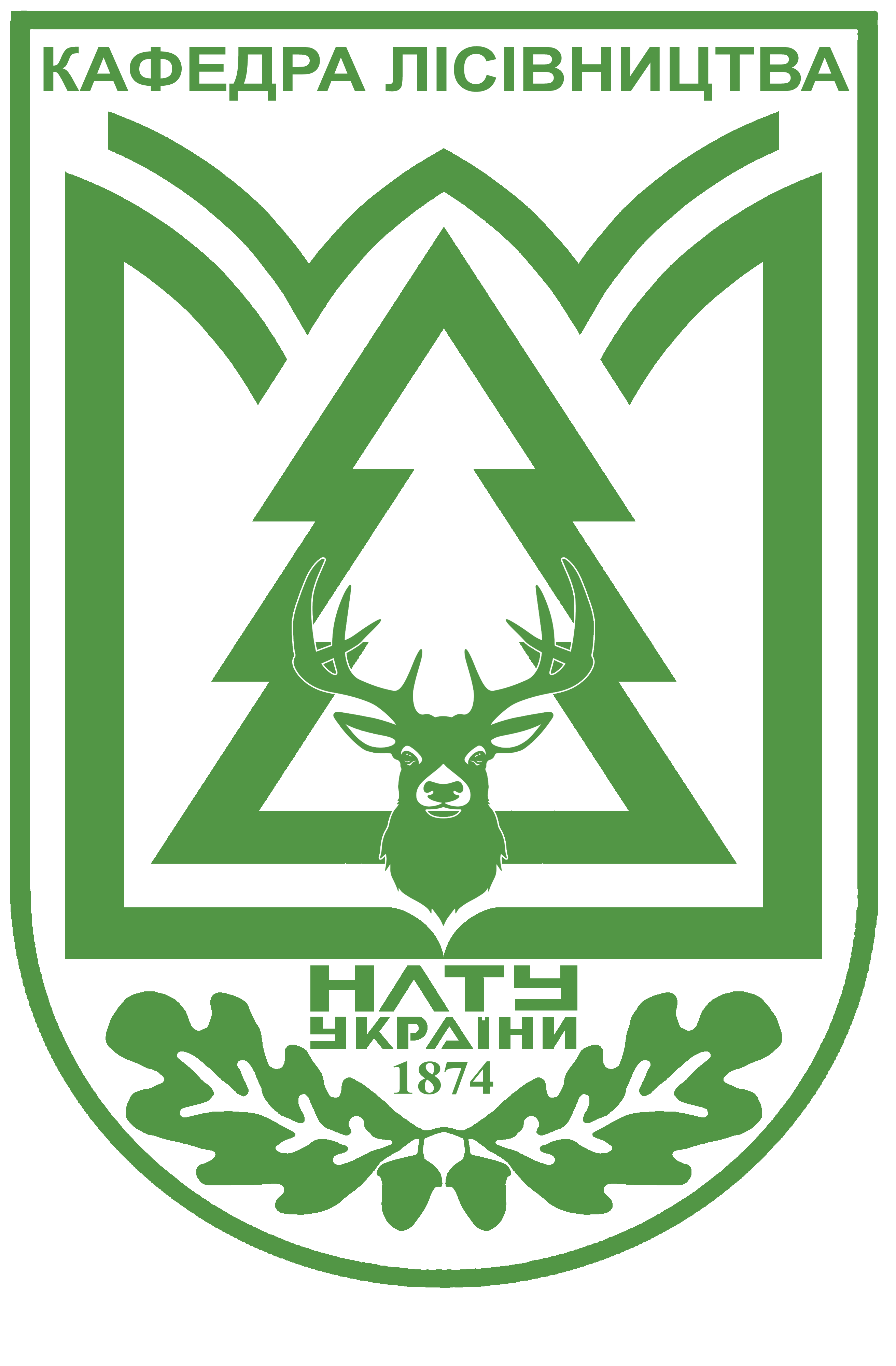 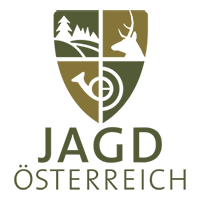 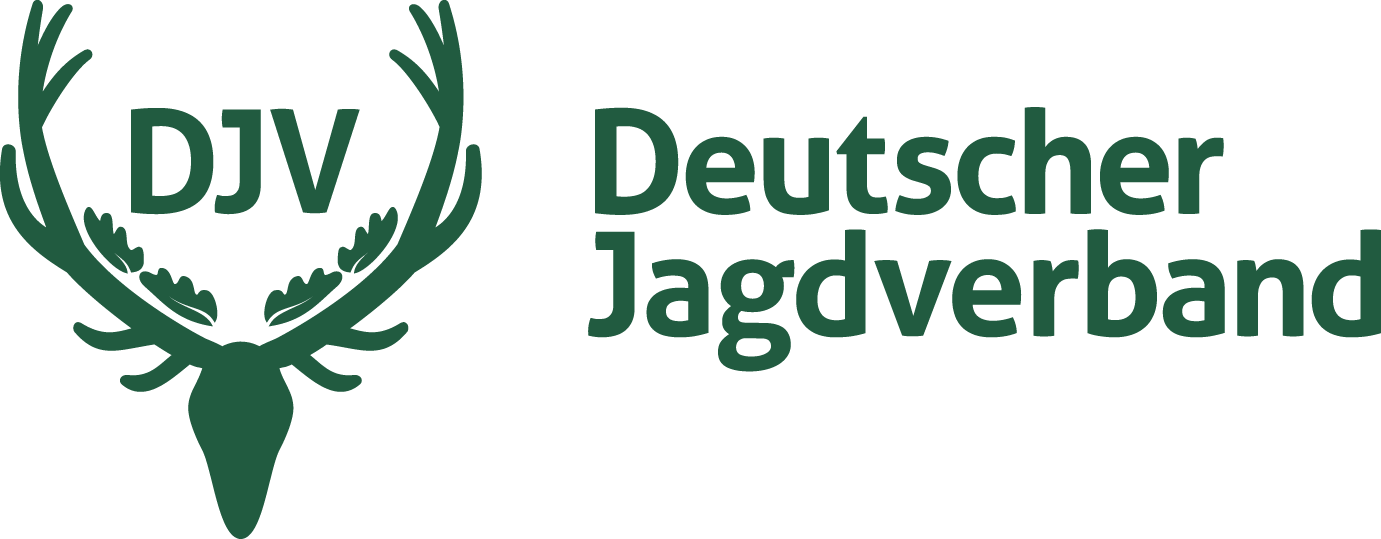 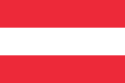 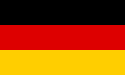 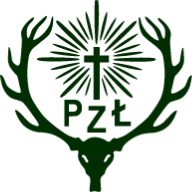 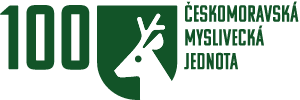 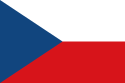 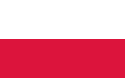 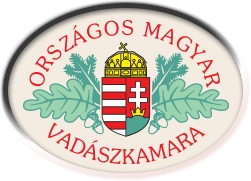 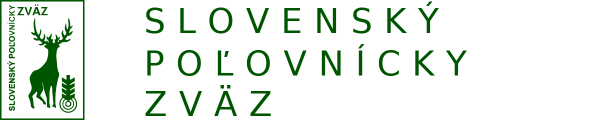 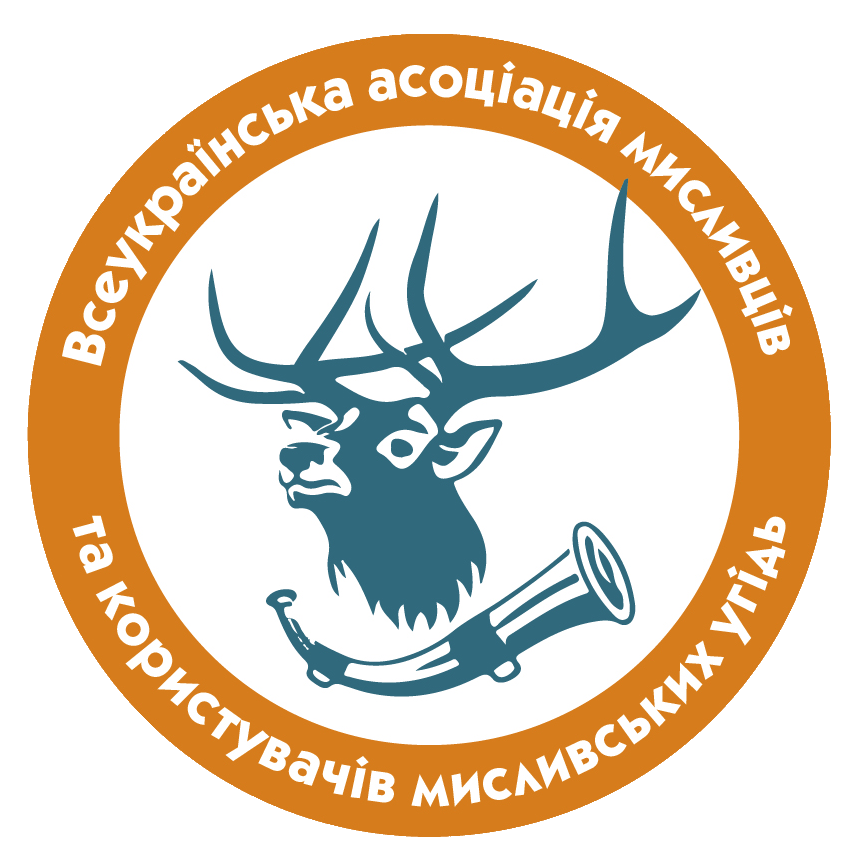 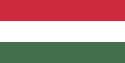 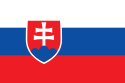 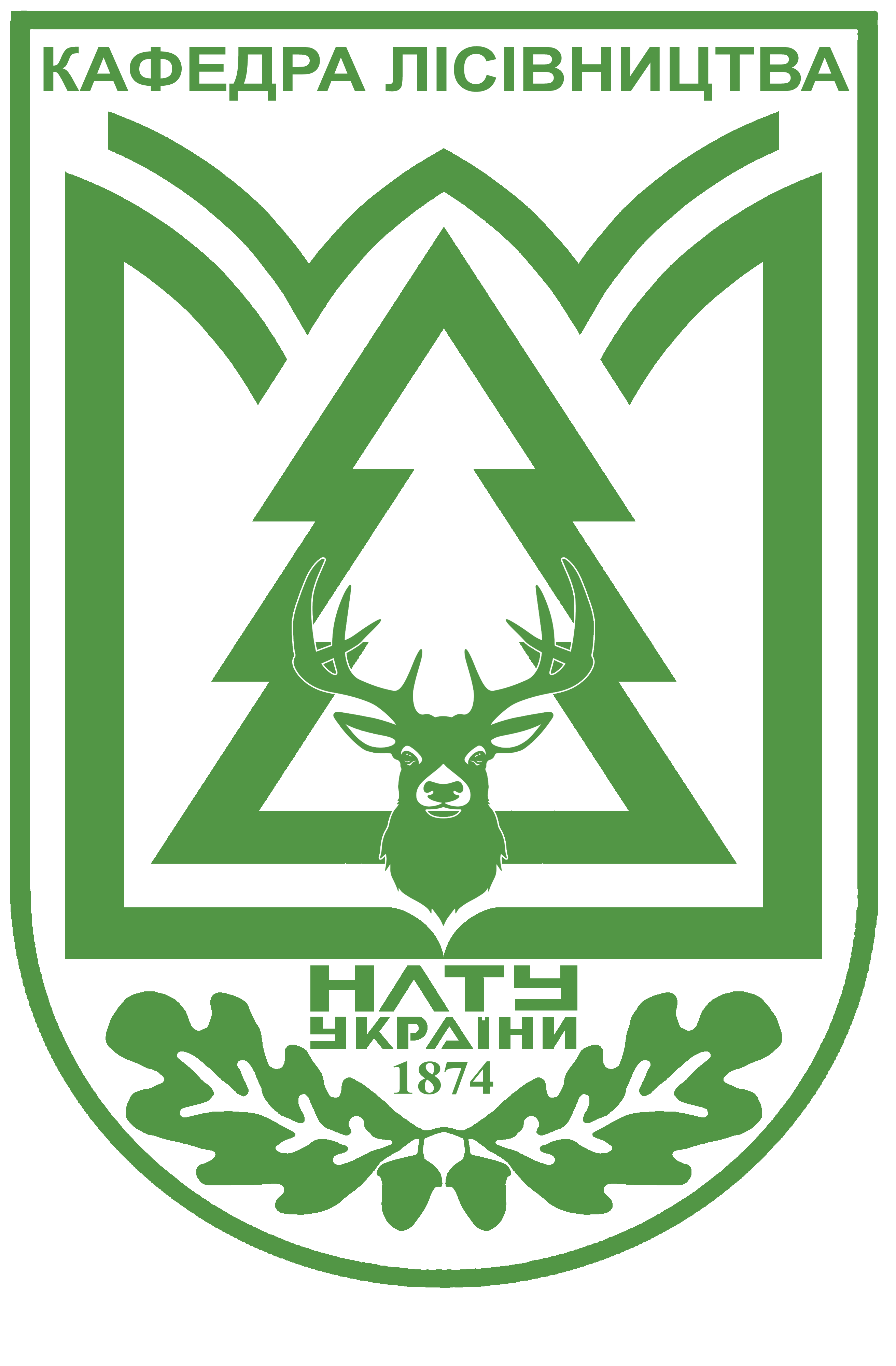 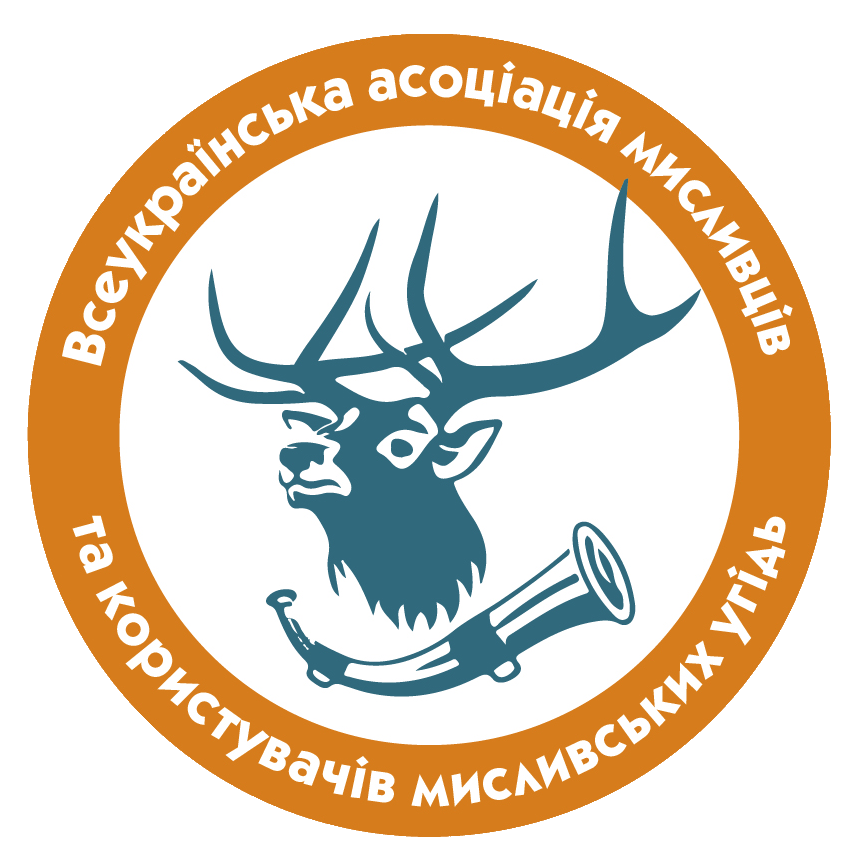 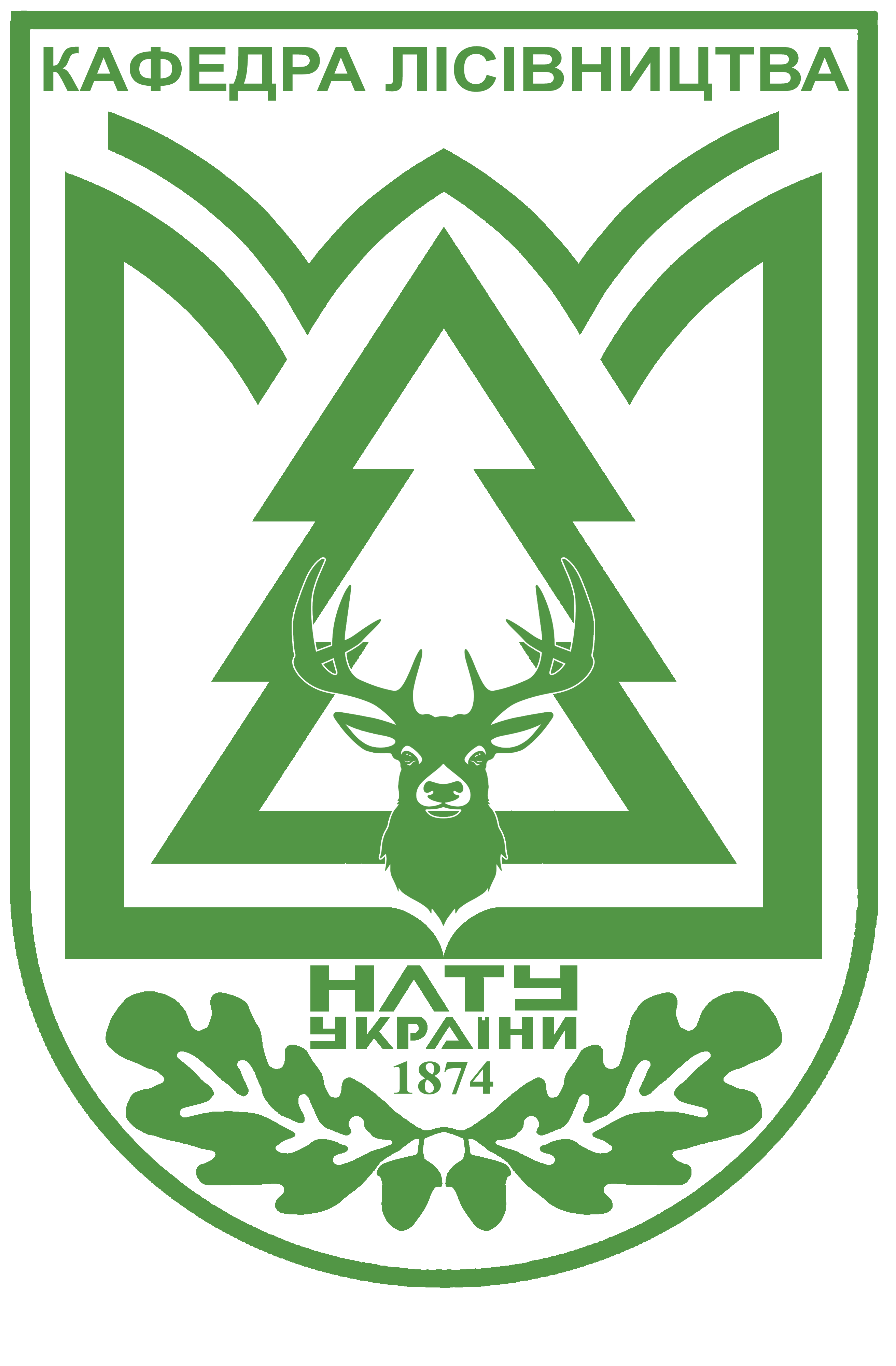 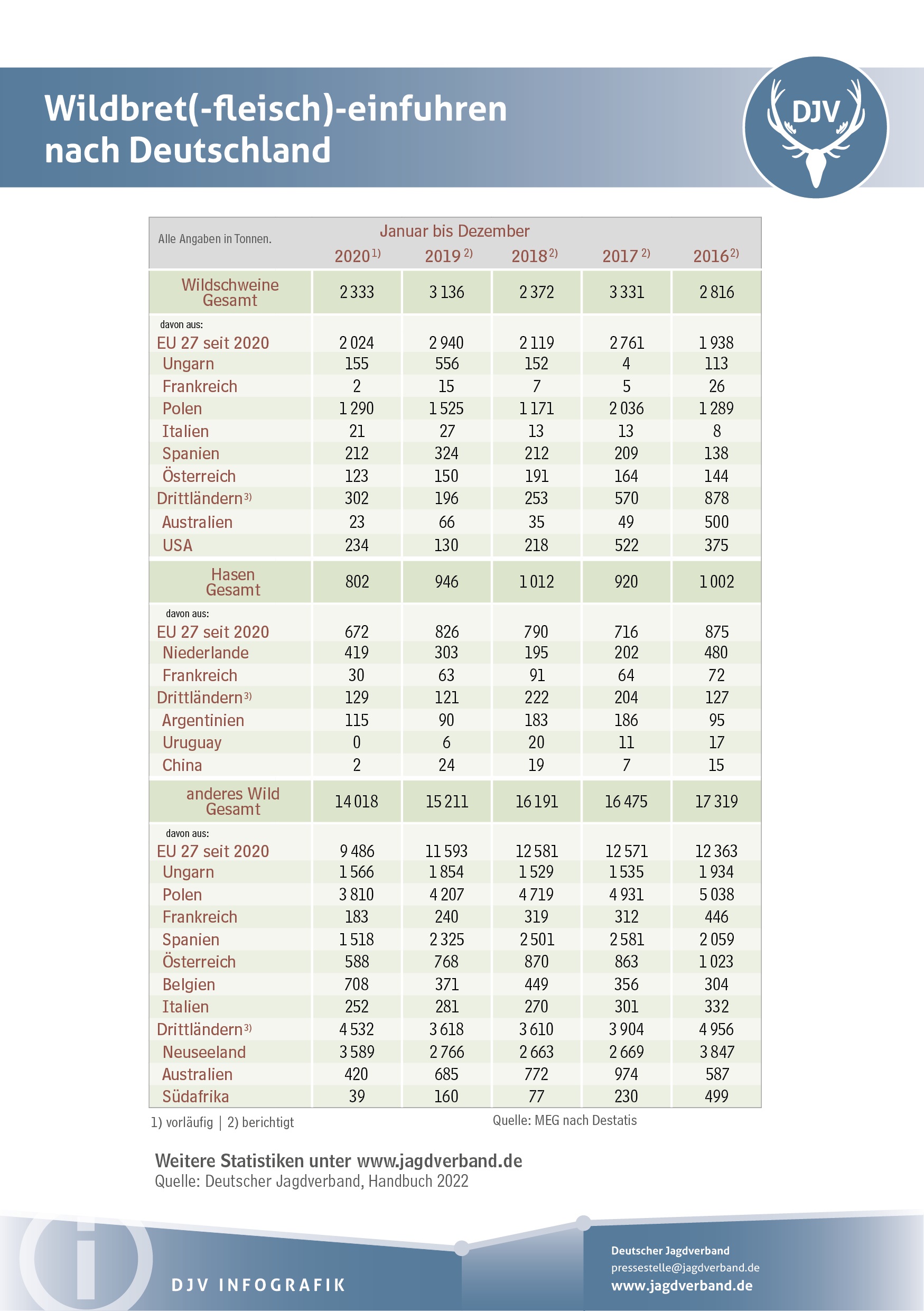 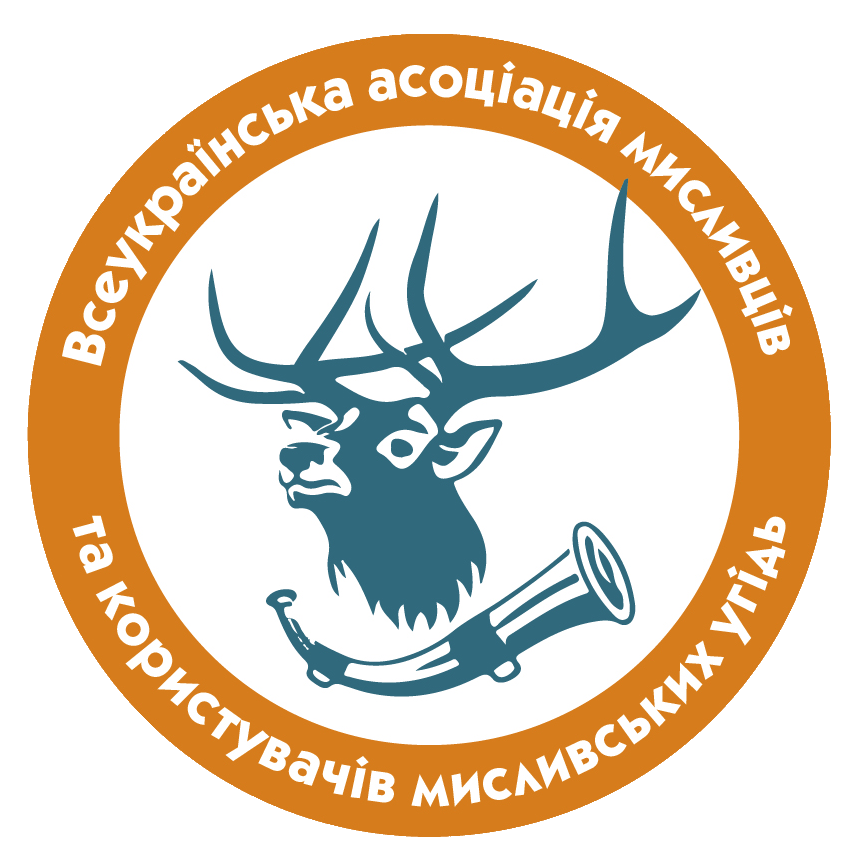 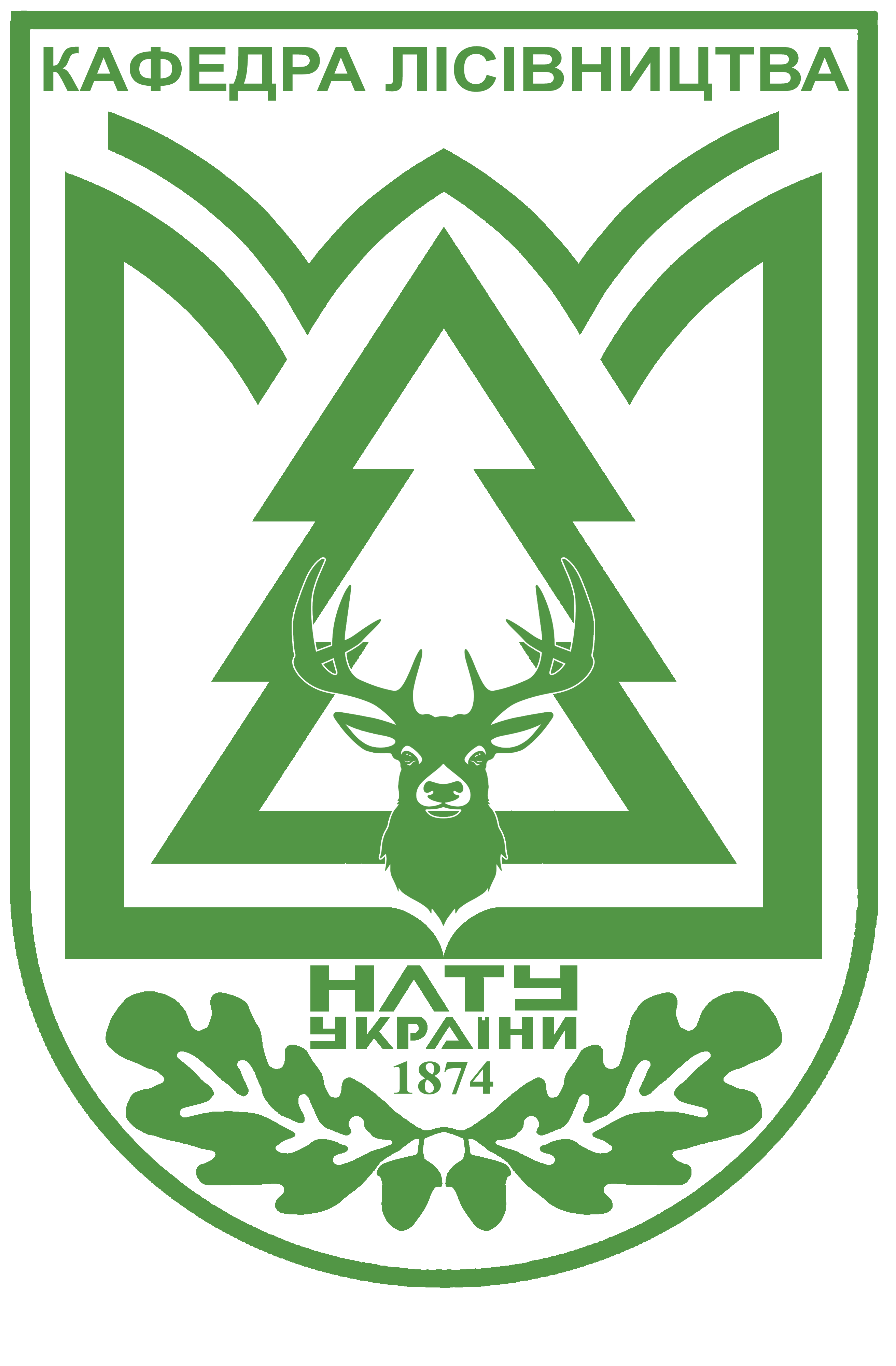 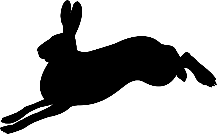 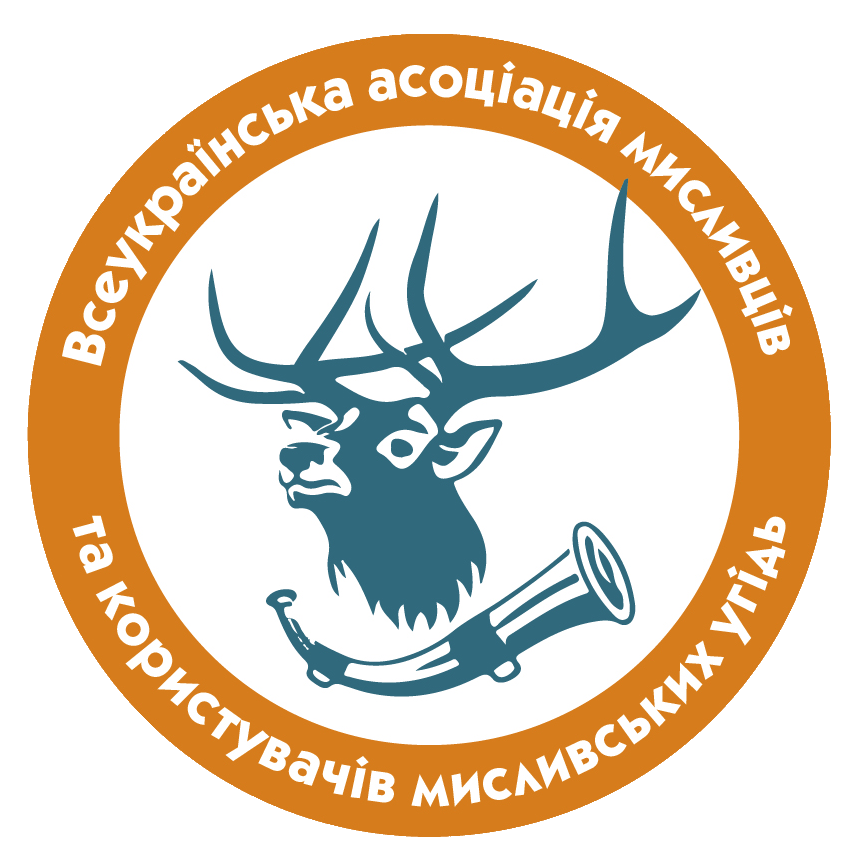 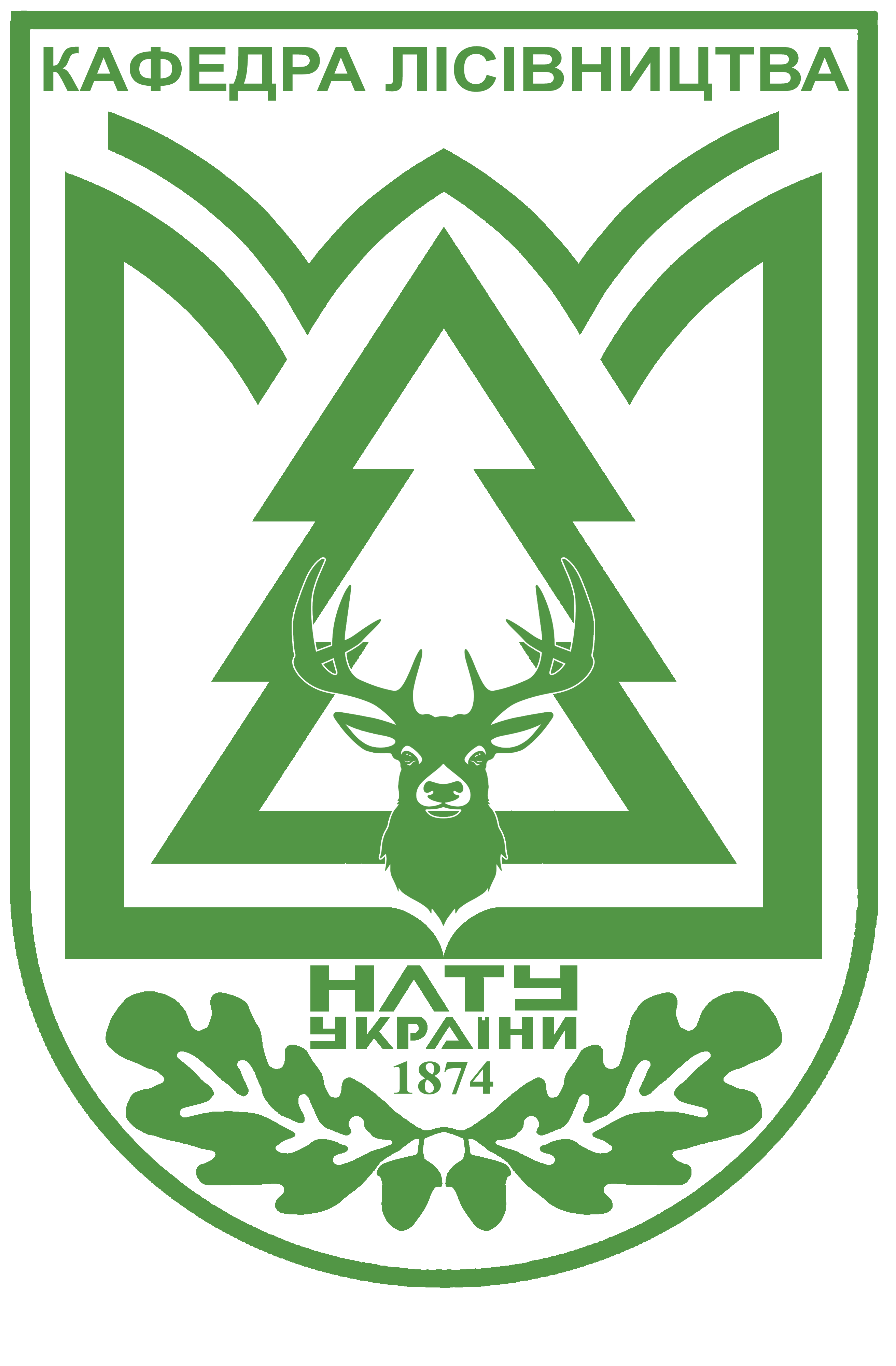 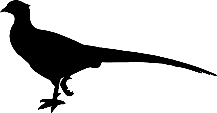 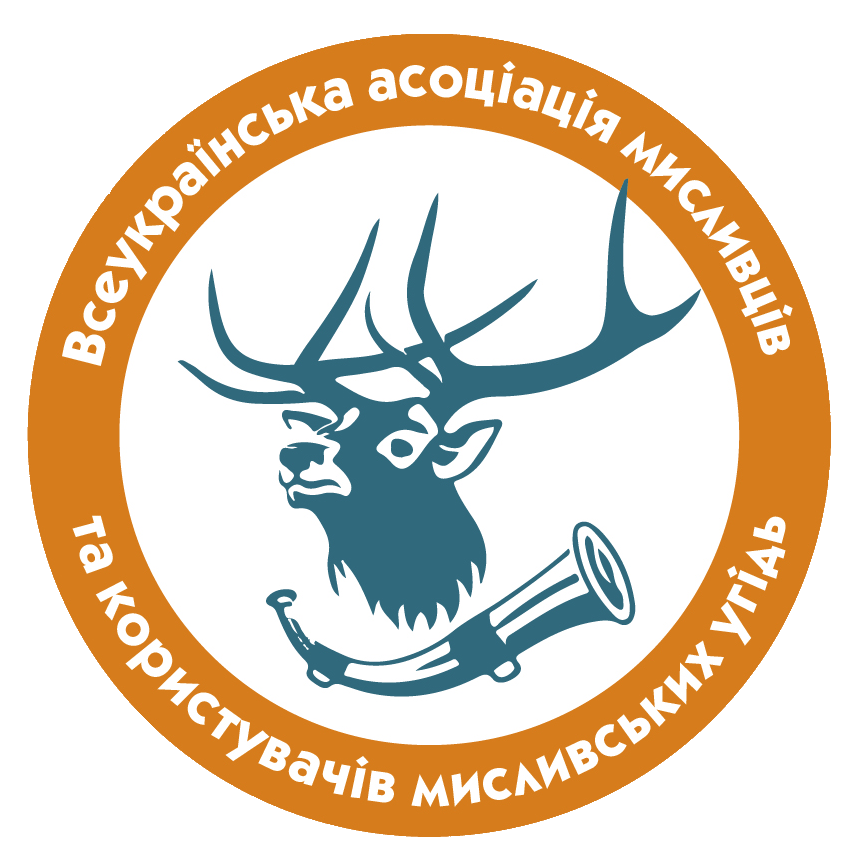